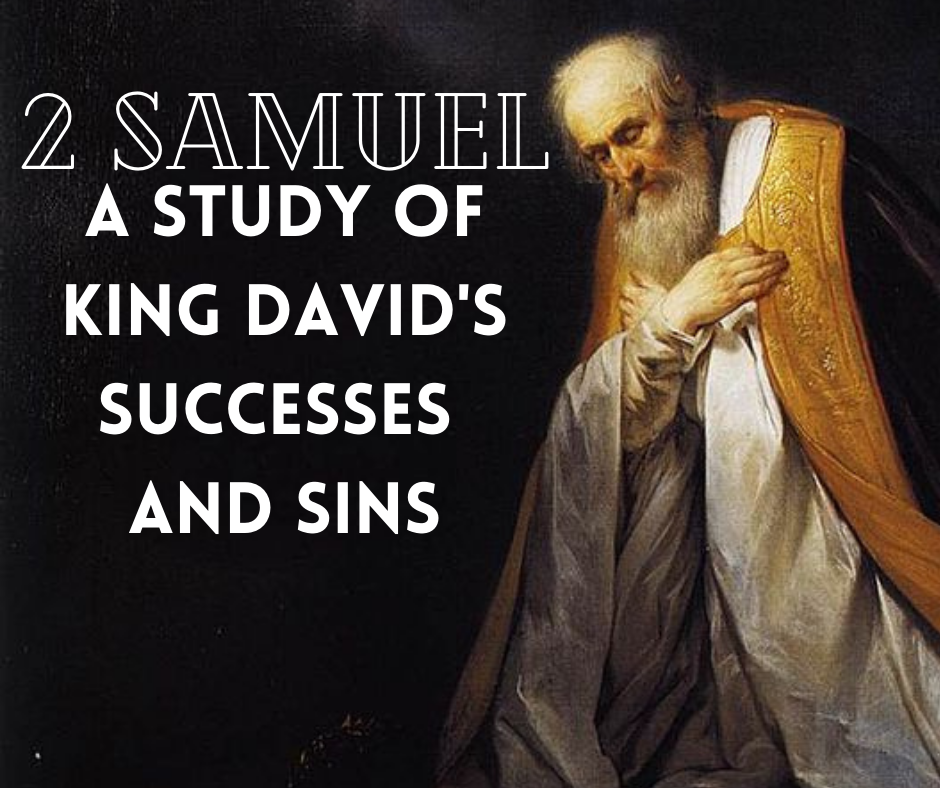 Ch. 17: Precise Preparations
Precise Preparations
Absalom’s supporters ready themselves to defeat David.
No way a conflict of this nature could be resolved without bloodshed.
1. Attack and Defeat			       1-14
1: 12,000 men: a goal of usurping D then becoming king > only way to keep Bathsheba (grand) & Solomon (g-grand) alive.
Tonight: night of the day D fled Jerusalem; not certain if Absalom has taken concubines
3: if you only kill D there will be no civil war
4: ready to kill father shows how far he had fallen
1. Attack and Defeat			       1-14
5-14 both advice designed to kill D
7: this time: Hushai thought the advice for the concubines was good advice. A masterpiece of a speech yet not all correct: D resting with the people.
8-10: well-founded statement of D’s bravery & heroism
11: riding in royal clothing appealing to A
1. Attack and Defeat			       1-14
12: victory as great as the dew on the ground
14: both plans not perfect but Hushai’s still the best; Divine Providence accounted for the rejection of Ahithophel’s plan.
2. David’s Discernment		    15-22
15: Hushai not a part of the final planning: warned either plan could be followed.
17: frequentative verb tense: repeatedly happening. It would have taken time to get army and courage (and defile 10 concubines)
Woman: going to the well aroused no suspicion as women usually drew the water.
19: scattered: Vulgate: like drying barley
2. David’s Discernment		    15-22
20: not a reference to Jordan but a small stream
21-22: Henry: here is where D penned Ps. 42 and Ps. 43; cf. Ps. 42:6
3. Ahithophel’s Suicide		    23-29
23: 4 suicides in Scripture: King Saul, 1S 31:5; Ahithophel: 2S 17:23; Zimri: 1K 16:18; Judas Iscariot: Mt. 27:5
24: Manahaim: well-situated for a temporary capital; very fruitful area and Mephibisheth’s capital: easily defending
25: Abigail & Zeruriah were D’s sisters; Nabash was Jesse’s wife. Civil war inevitable.
3. Ahithophel’s Suicide		    23-29
Absalom’s popularity not as universal as he thought. D had a remarkable power for winning the affections of men.
27: Shobi: D had shown him kindness with the capture of Rabbah.
Amiel: son of Ahithophel, father of Bathsheba, Machi her brother
3. Ahithophel’s Suicide		    23-29
Barzillai: ancestor through a family of priests; they returned from Babylonian captivity with Ezra (2:61-63).
Lessons
We must all be sure to weigh every option. When dealing with Biblical teaching, we are commanded to test every spirit, 1 John 4:1.
Once D heard news he had to move, he moved. Great leaders of the Bible have always been movers.
Ahithophel was so upset when his advice was not taken that he took his own life. There is nothing in this life so bad that it warrants us to take our own life. There is always a way out of sticky situations!
Sermon © 2022 Justin D. ReedPresentation © 2022 Justin D. Reed

Provided free through Justin Reed’s Bible ResourcesPost Office Box 292, Woodbury TN 37190thejustinreedshow.com/bibleresourcesjustinreedbible.com
“To God be the Glory!”
204

Title card made by Justin D. Reed; photo courtesy of Wikipedia.